Støtt NAVN PÅ SKOLEN INNSAMLINGSAKSJON
VIPPS XXXXX
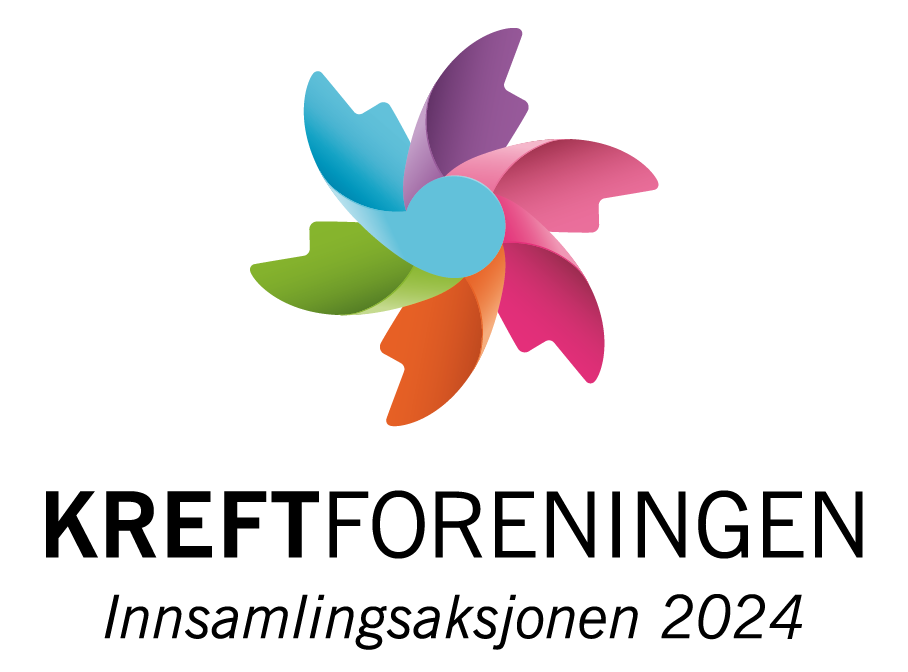 Støtt NAVN PÅ SKOLEN INNSAMLINGSAKSJON
VIPPS XXXXX
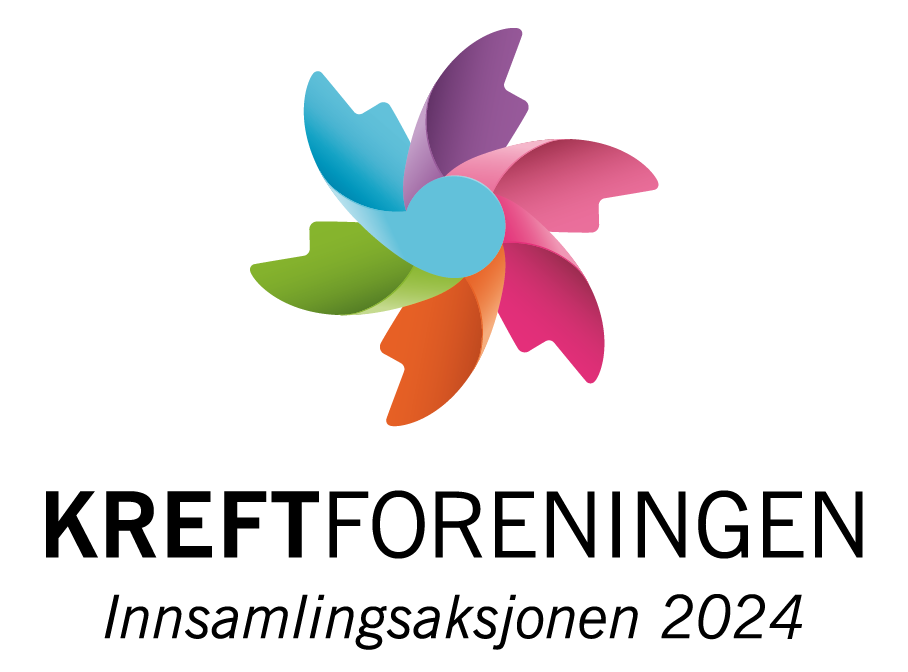